Ομάδες Αίματος – Επιτρεπόμενες Μεταγγίσεις
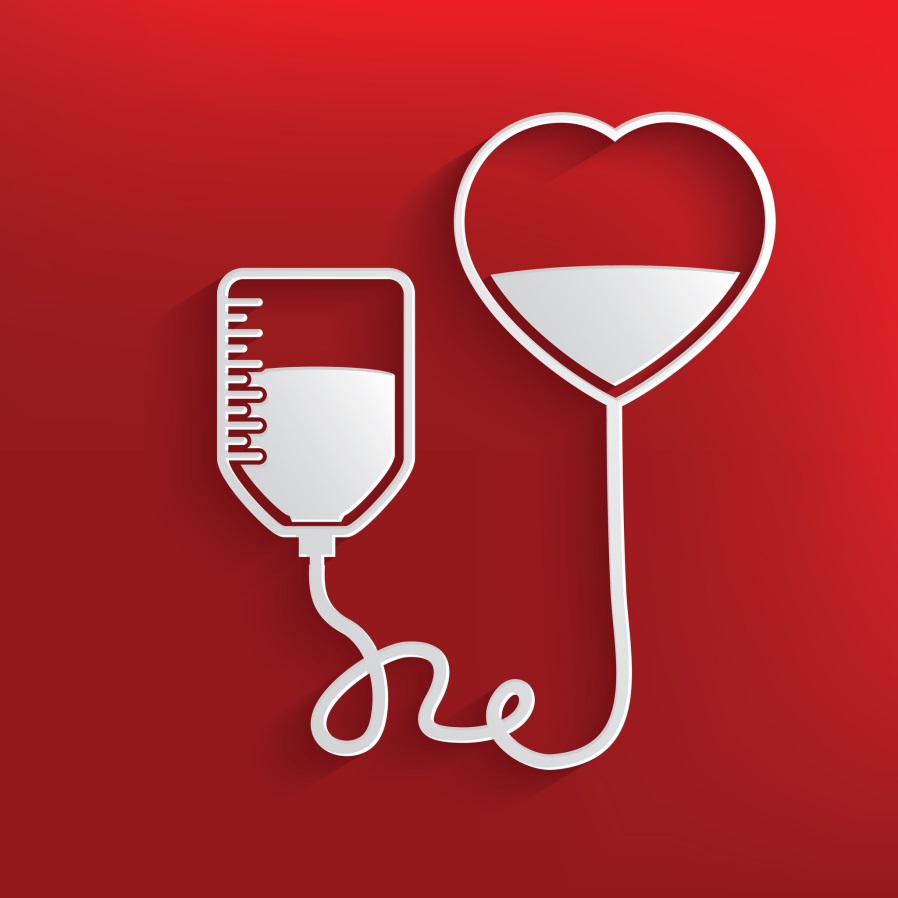 Γνωστικοί Διδακτικοί Στόχοι
Συσχέτιση των ομάδων αίματος με τη δυνατότητα μεταγγίσεων.

Προσδιορισμός συμβατών δοτών κατά τις μεταγγίσεις.

Συνειδητοποίηση της σημασίας της γνώσης της ομάδας αίματος και της αιμοδοσίας για την υγεία των ανθρώπων.
2
Ομάδες Αίματος 
Σύστημα ΑΒΟ και Σύστημα Rhesus
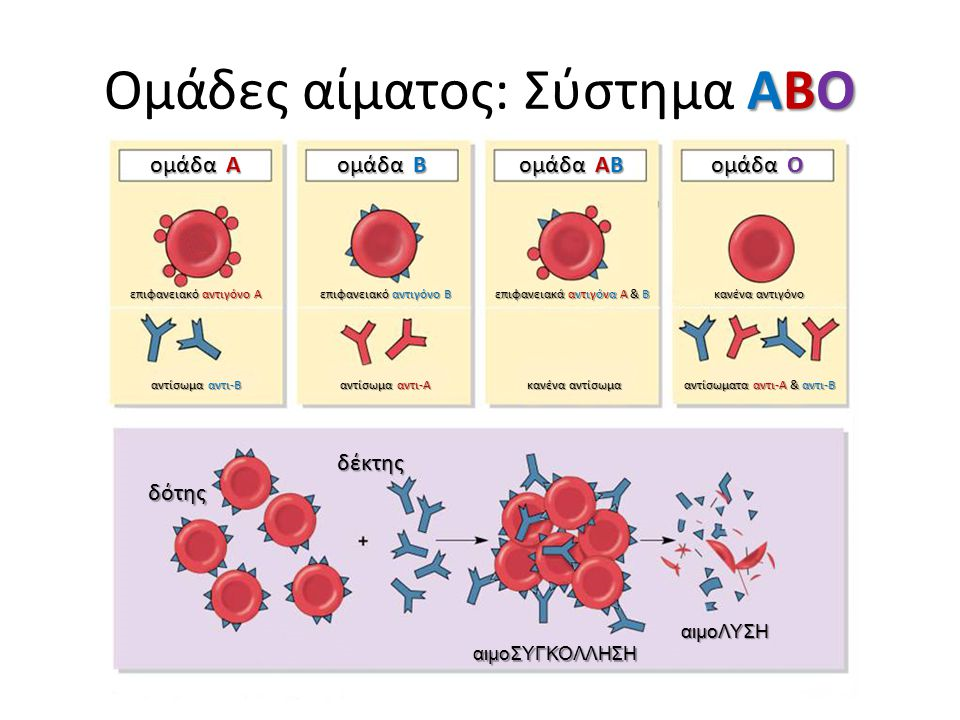 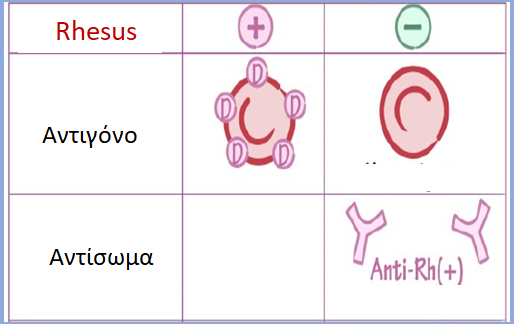 3
Αντιγόνα και Αντισώματα Ομάδων Αίματος Συστημάτων ΑΒΟ και Rhesus
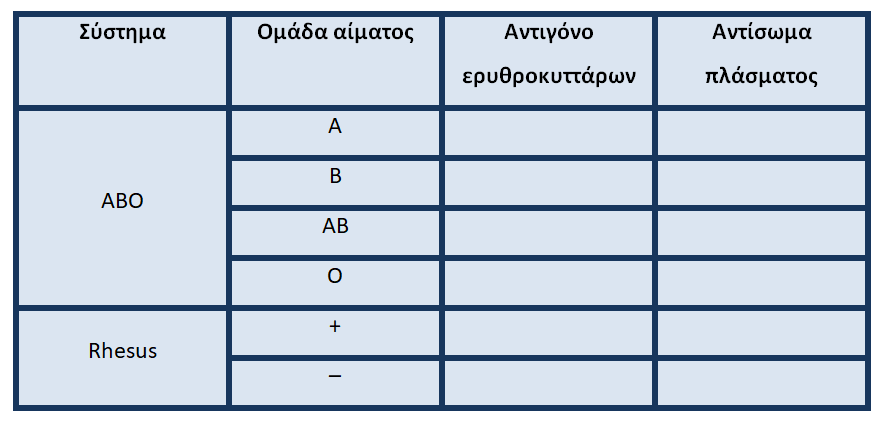 4
Αντιγόνα και Αντισώματα Ομάδων Αίματος Συστημάτων ΑΒΟ και Rhesus
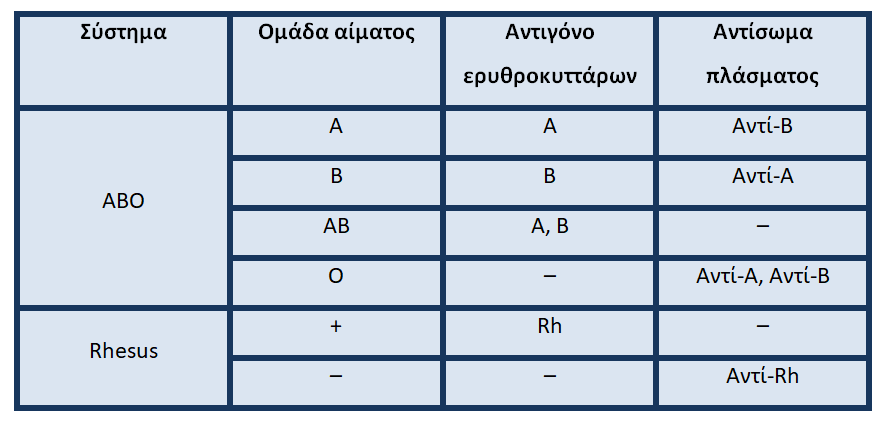 5
Τι είναι η μετάγγιση;
Πότε είναι απαραίτητη;
6
Τι είναι η μετάγγιση;
Πότε είναι απαραίτητη;
Μετάγγιση είναι η διαδικασία κατά την οποία χορηγείται αίμα από έναν δότη σε έναν δέκτη.

Είναι απαραίτητη σε περιπτώσεις:
απώλειας αίματος μετά από σοβαρούς τραυματισμούς.
απώλειας αίματος λόγω χειρουργικών επεμβάσεων.
σοβαρής αναιμίας.
χρόνιων ασθενειών.
7
«Κάθε άνθρωπος μπορεί να δεχτεί αίμα από οποιαδήποτε ομάδα αίματος.»
Συμφωνείτε ή Διαφωνείτε;
8
«Κάθε άνθρωπος μπορεί να δεχτεί αίμα από οποιαδήποτε ομάδα αίματος.»
Συμφωνείτε ή Διαφωνείτε;
Κάθε άνθρωπος μπορεί να δεχτεί αίμα μόνο από συγκεκριμένες ομάδες αίματος.
9
Προσδιορισμός ομάδων αίματος
https://youtu.be/J-eEVKTaUW0?si=EySCD8Tzk_orON9r
10
Αιμοσυγκόλληση
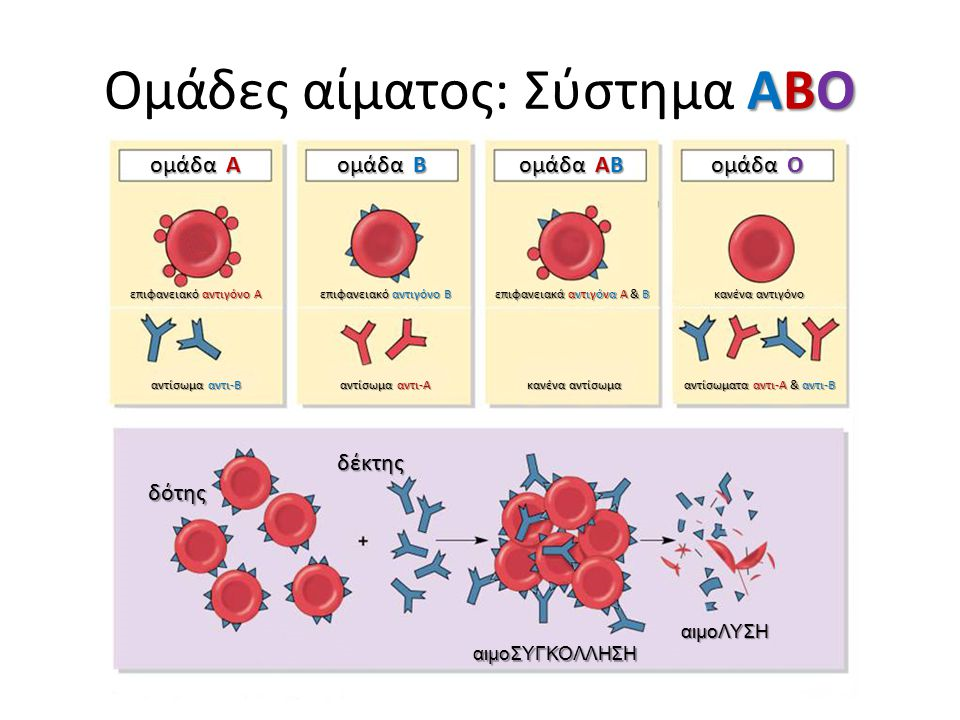 11
Προσομοίωση προσδιορισμού ομάδας αίματος και επιτρεπόμενων μεταγγίσεων
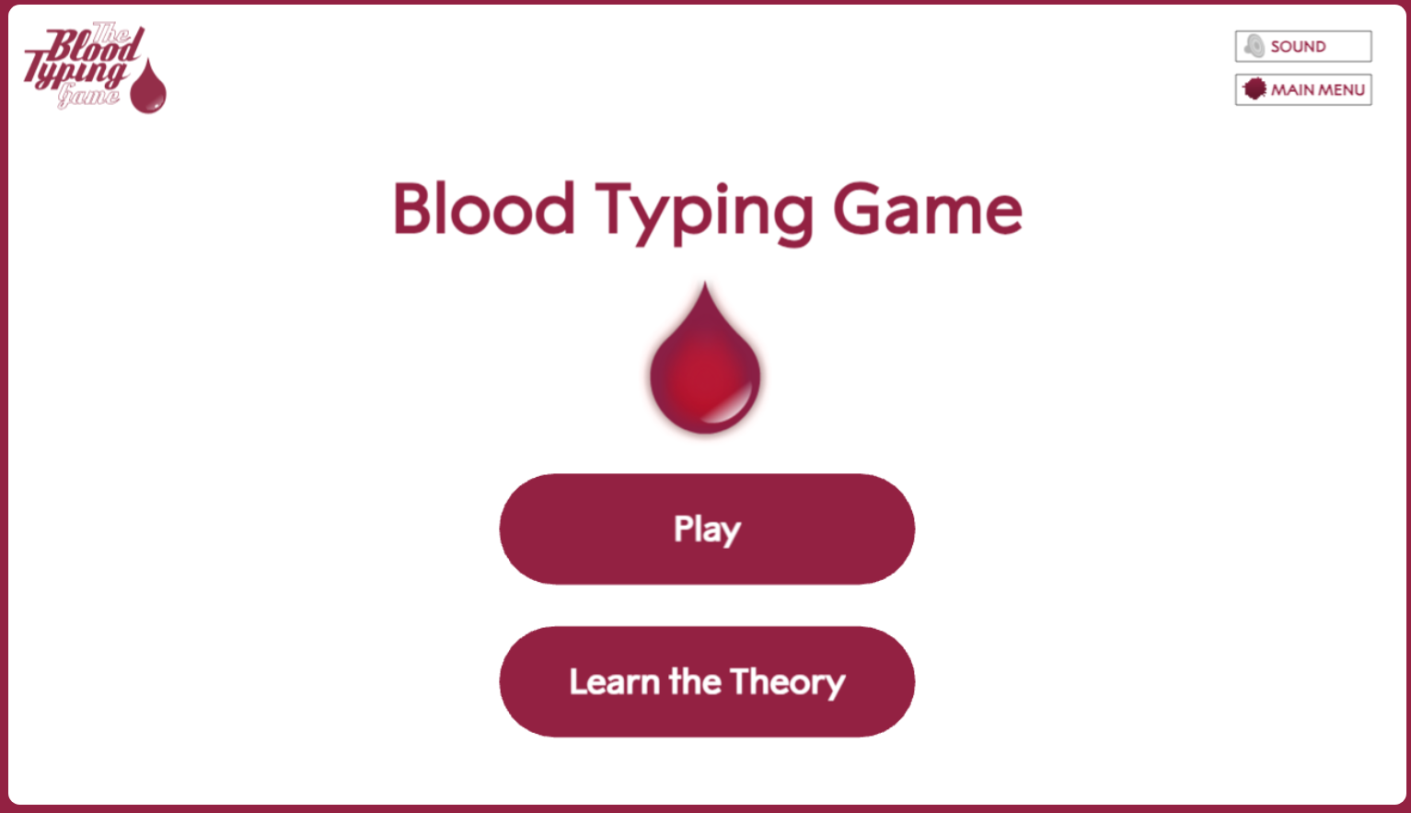 https://educationalgames.nobelprize.org/educational/medicine/bloodtypinggame/gamev3/index.html
12
Συμβατότητα ομάδων αίματος
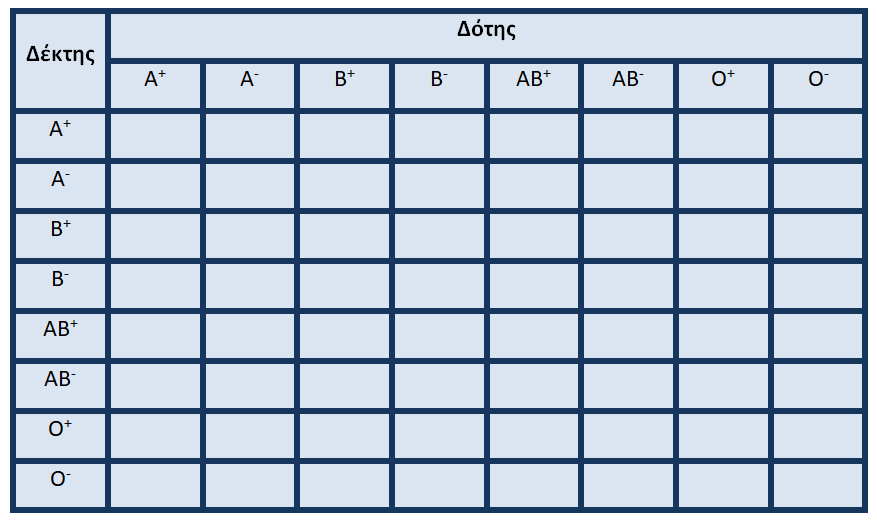 13
Συμβατότητα ομάδων αίματος
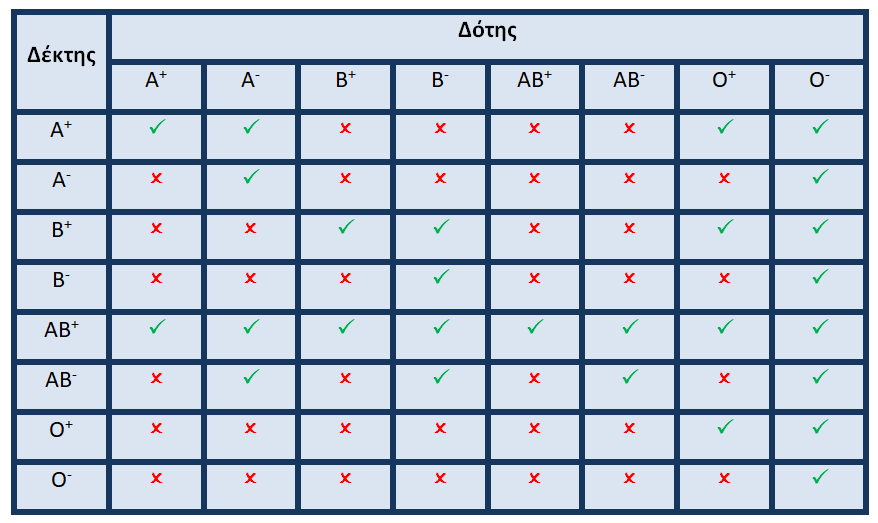 14
Επίλυση προβλήματος
Ένας άνθρωπος με ομάδα αίματος Β Rh+ εισάγεται στο νοσοκομείο μετά από ένα ατύχημα και χρειάζεται αίμα. Ο ασθενής έχει δύο παιδιά. Μια κόρη με ομάδα αίματος Α Rh+ και ένα γιο με ομάδα αίματος ΑΒ Rh+. Στο νοσοκομείο υπάρχει έλλειψη σε αίμα αυτό το διάστημα και για το λόγο αυτό δύο φίλοι του ασθενούς δίνουν αίμα. Ο ένας έχει ομάδα αίματος ΑΒ Rh- και ο άλλος Ο Rh-.
α) Τι θα συμβεί αν ο ασθενής δεχτεί αίμα από το γιό ή την κόρη του; Είναι συμβατές αυτές οι μεταγγίσεις; Αιτιολογήστε την απάντησή σας.
β) Περιγράψτε τη διαδικασία προσδιορισμού της ομάδας αίματος των δύο φίλων του ασθενούς.
γ) Τελικά από ποιον από τους παραπάνω δότες μπορεί να δεχτεί αίμα ο ασθενής; Αιτιολογήστε.
15
Επίλυση προβλήματος
Ένας άνθρωπος με ομάδα αίματος Β Rh+ εισάγεται στο νοσοκομείο μετά από ένα ατύχημα και χρειάζεται αίμα. Ο ασθενής έχει δύο παιδιά. Μια κόρη με ομάδα αίματος Α Rh+ και ένα γιο με ομάδα αίματος ΑΒ Rh+. Στο νοσοκομείο υπάρχει έλλειψη σε αίμα αυτό το διάστημα και για το λόγο αυτό δύο φίλοι του ασθενούς δίνουν αίμα. Ο ένας έχει ομάδα αίματος ΑΒ Rh- και ο άλλος Ο Rh-.
α) Τι θα συμβεί αν ο ασθενής δεχτεί αίμα από το γιό ή την κόρη του; Είναι συμβατές αυτές οι μεταγγίσεις; Αιτιολογήστε την απάντησή σας.
β) Περιγράψτε τη διαδικασία προσδιορισμού της ομάδας αίματος των δύο φίλων του ασθενούς.
γ) Τελικά από ποιον από τους παραπάνω δότες μπορεί να δεχτεί αίμα ο ασθενής; Αιτιολογήστε.
Τρεις σταγόνες αίματος από τον καθένα αναμιγνύονται με αντισώματα αντί-Α, αντί-Β και αντί-Rh, αντίστοιχα.
Γίνεται σύνδεση αντισώματος με το αντίστοιχο αντιγόνο, αν υπάρχει, και παρατηρείται αιμοσυγκόλληση.
Θα συμβεί αιμοσυγκόλληση.
Δεν είναι συμβατές.
Το αντιγόνο Α κόρης και γιου συνδέονται με τα αντί-Α αντισώματα του ασθενούς.
Μπορεί να δεχτεί αίμα από τον O Rh-.
Ο δότης δεν διαθέτει αντιγόνα, άρα δεν γίνεται αιμοσυγκόλληση.
16
Ανακεφαλαιώνοντας
Κανόνας Επιτρεπόμενων Μεταγγίσεων
Τα ερυθρά αιμοσφαίρια του αίματος του δότη δεν πρέπει να περιέχουν αντιγόνα αντίστοιχα με τα αντισώματα που υπάρχουν στο πλάσμα του δέκτη, γιατί η σύνδεσή τους έχει ως αποτέλεσμα την αιμοσυγκόλληση που οδηγεί στο θάνατο του δέκτη.

Κατά την εθελοντική αιμοδοσία και πριν από τις μεταγγίσεις, γίνεται προσδιορισμός της ομάδας αίματος δότη και δέκτη.
17
Σας ευχαριστώ!
18